МАДОУ "Детский сад №10"
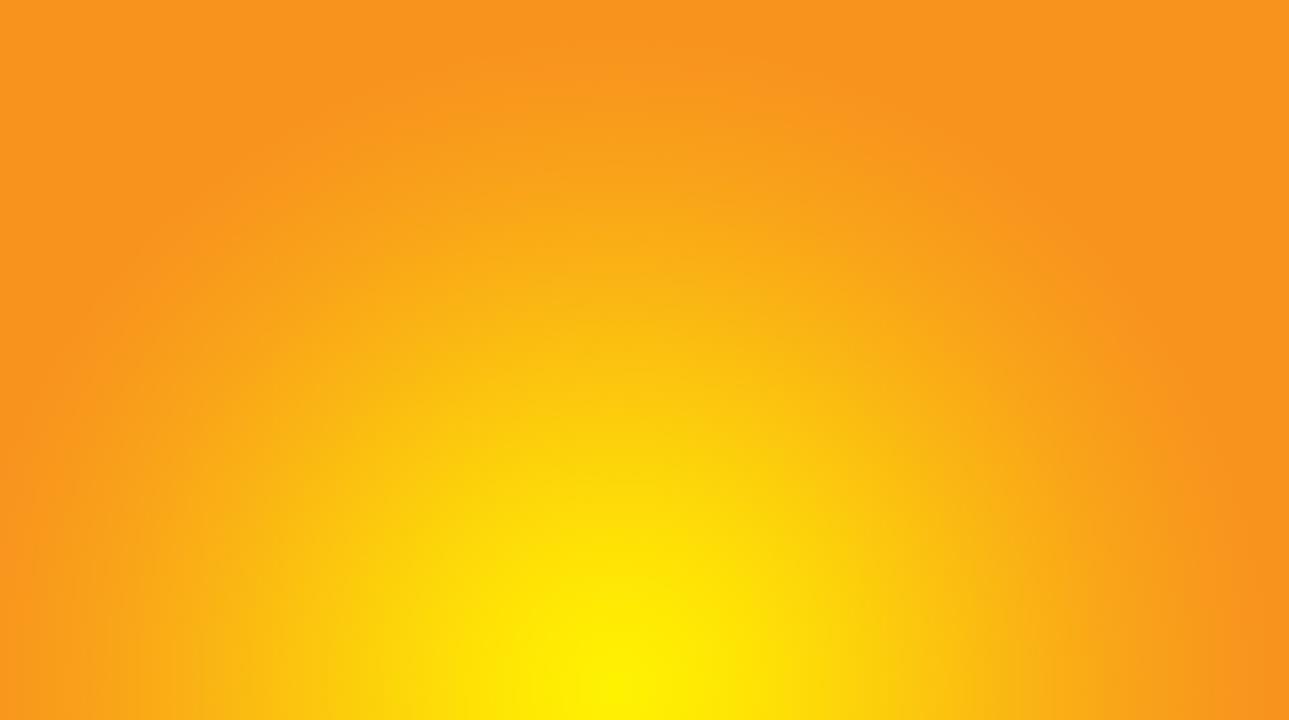 Проект 
Тема: "Хохлома, хохлома разукрасилась земля!"
2-ой младшей группы №1
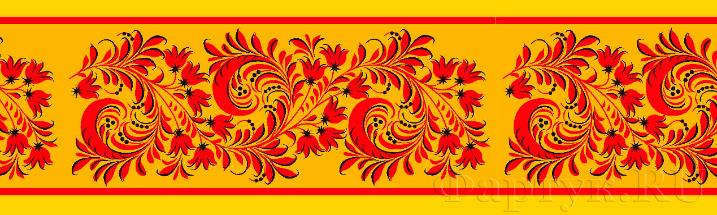 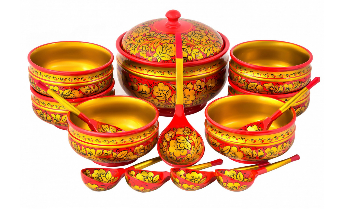 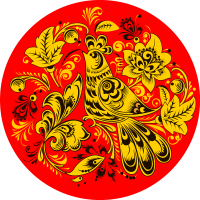 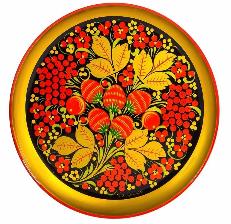 Разработали воспитатели:
Назарова Н.Н
Пыхтина И.А
г. Курчатов 2022-2023
Цель: ознакомление детей с народно-прикладным творчеством
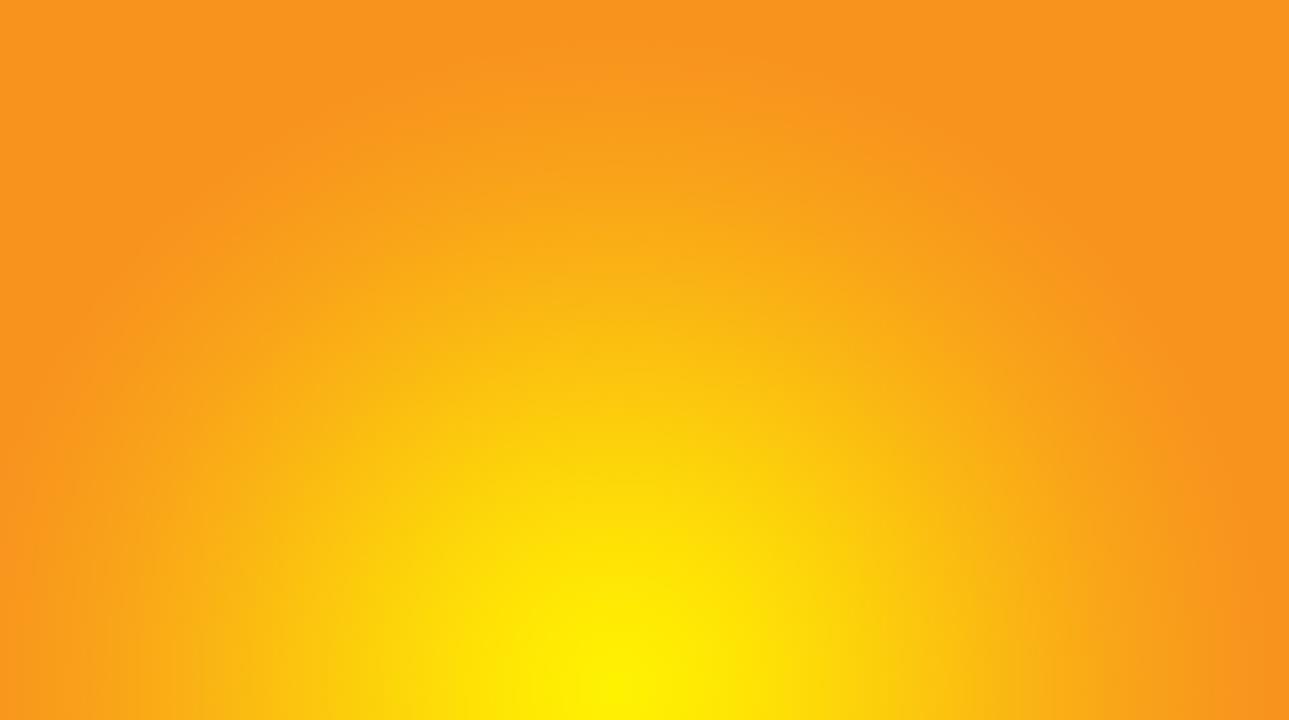 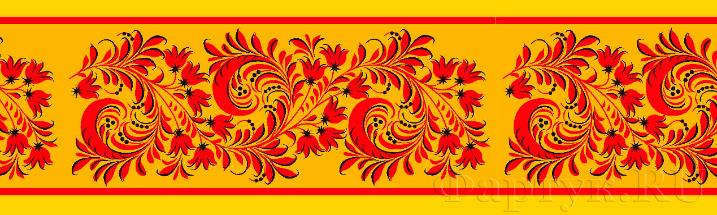 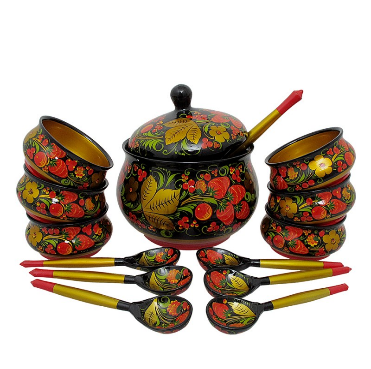 Задачи
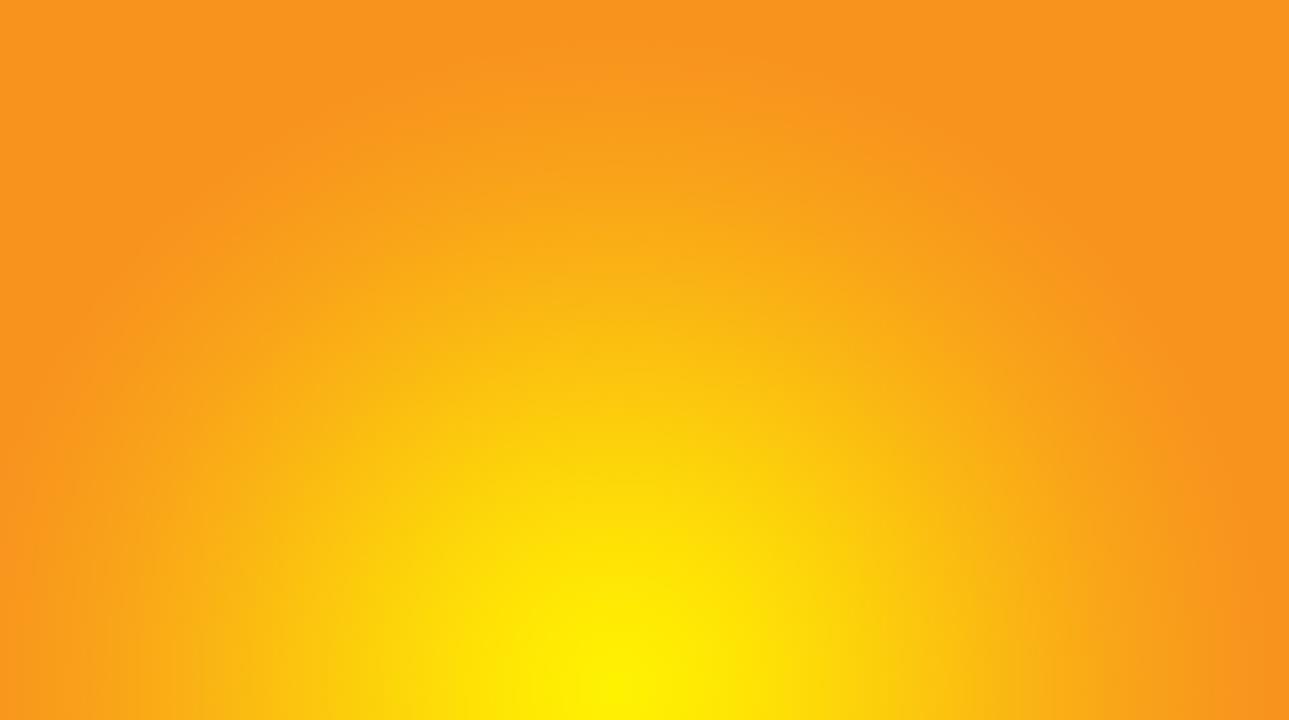 Познакомить детей с хохломской росписью, дать понятие, для чего служит эта роспись, показать предметы, расписанные хохломой.
Научить рисовать простейшие элементы хохломской росписи, развивая чувство цвета, творчество, фантазию.
Воспитать интерес к русскому декоративно-прикладному искусству.
Продолжать воспитывать в детях любовь к народным традициям.
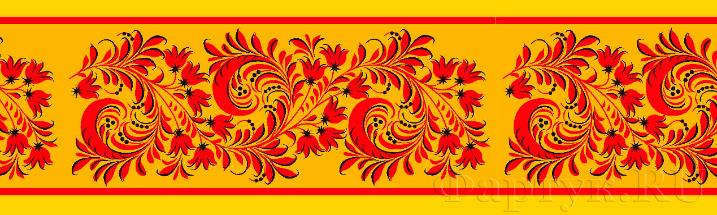 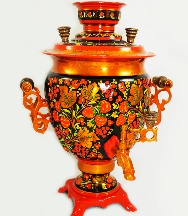 Актуальность
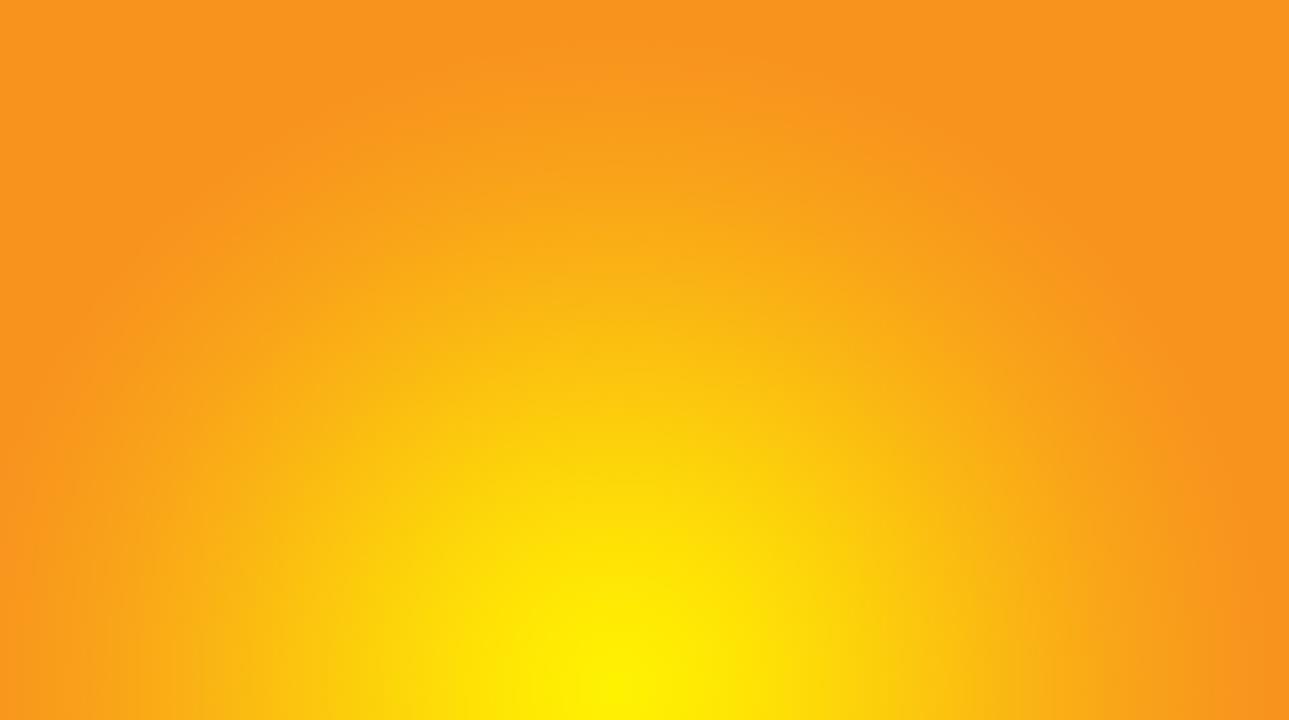 Живопись и декоративно-прикладное искусствоявляется одним из факторов гармоничного развитияребенка дошкольного возраста ,которое происходит впроцессе приобщения детей к богатству человеческойкультуры, к опыту, накопленному предшествующими поколениями. Культурное наследие народа-огромноебогатство ,которым каждому ребенку нужно научитьсяправильно распоряжаться.В современном мире,наполненным компьютерными 
технологиями в каждой отрасли,в котором живут и
 растут наши дети ,очень важно познакомить их с
 возникновением ,развитием и особенностями нашей 
традиционной народной культуры, 
а именно с народными промыслами России.Декоративно-прикладное искусство приобщает ккультурно-историческому наследию своего народа, передает красоту родного края, прививает художественный вкус и помогает гармоничному развитию личности.
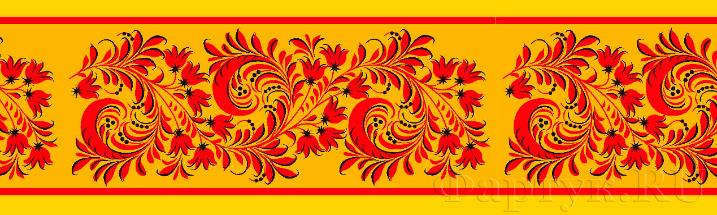 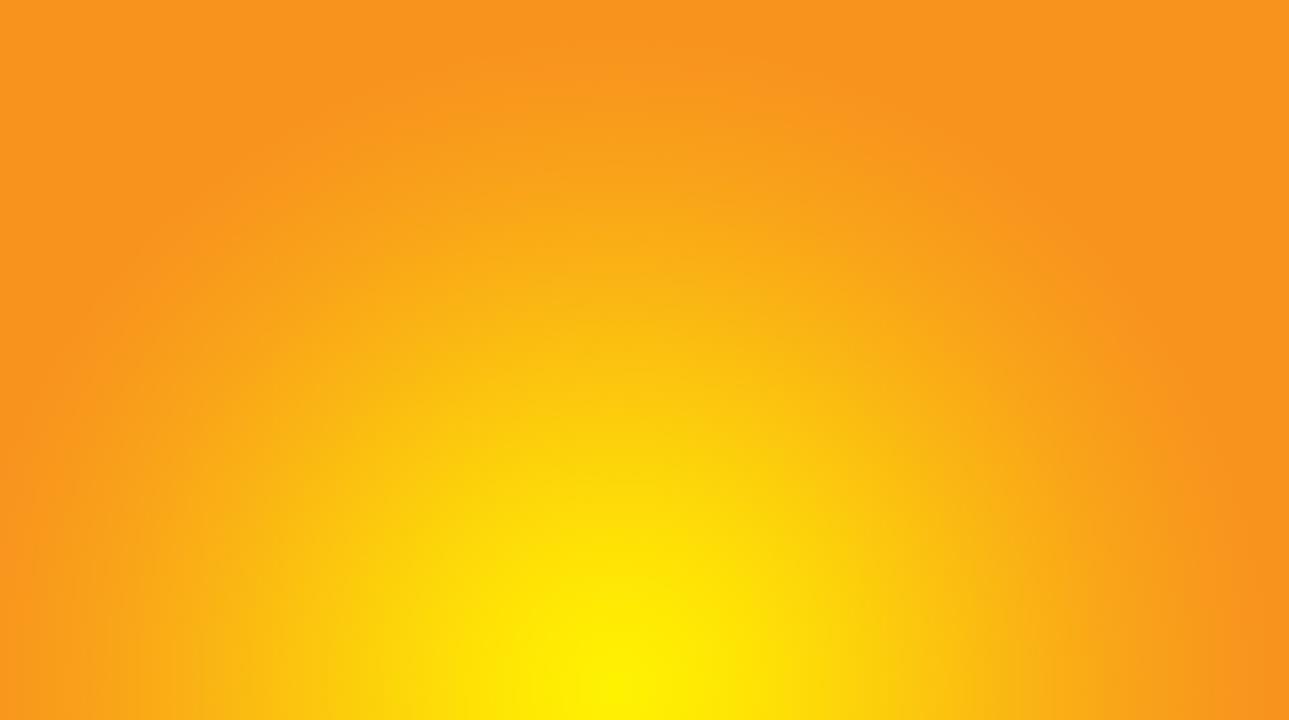 Предполагаемые результаты
Знакомство с элементами хохломской росписи.
Развитие творческих способностей детей.
Воспитание любви и уважительного отношения к членам семьи.
Чтение стихов, частушек о хохломе и использование их в игровой деятельности.
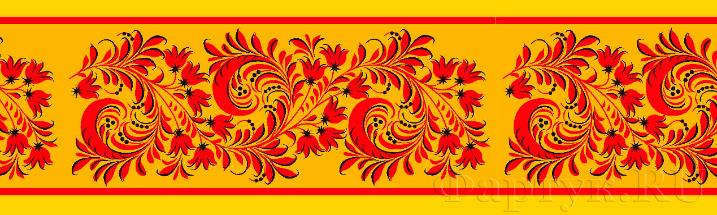 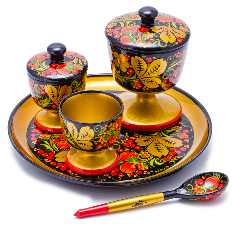 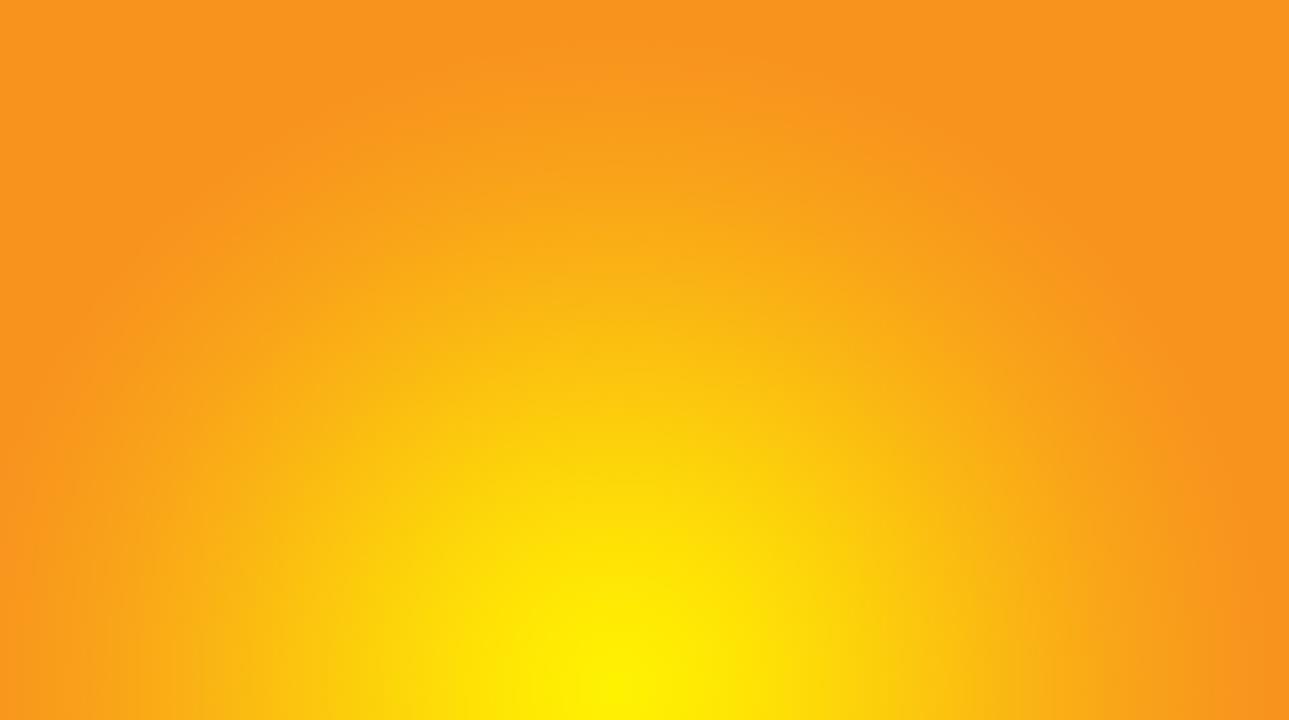 Продукт проектной деятельности
ЛЭПБУК
"Золотая хохлома"
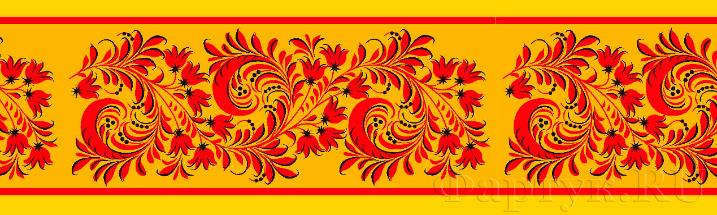 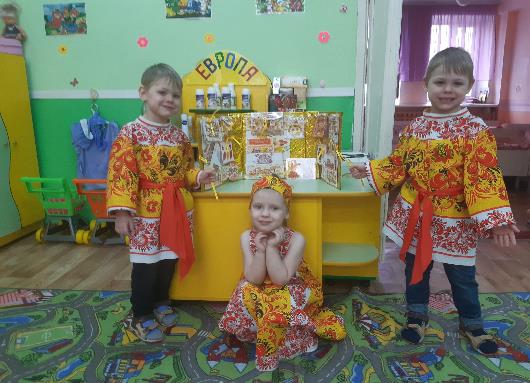 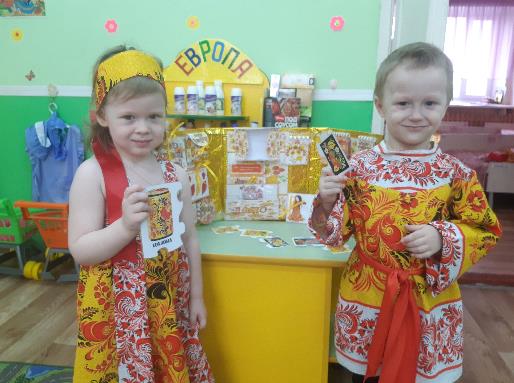 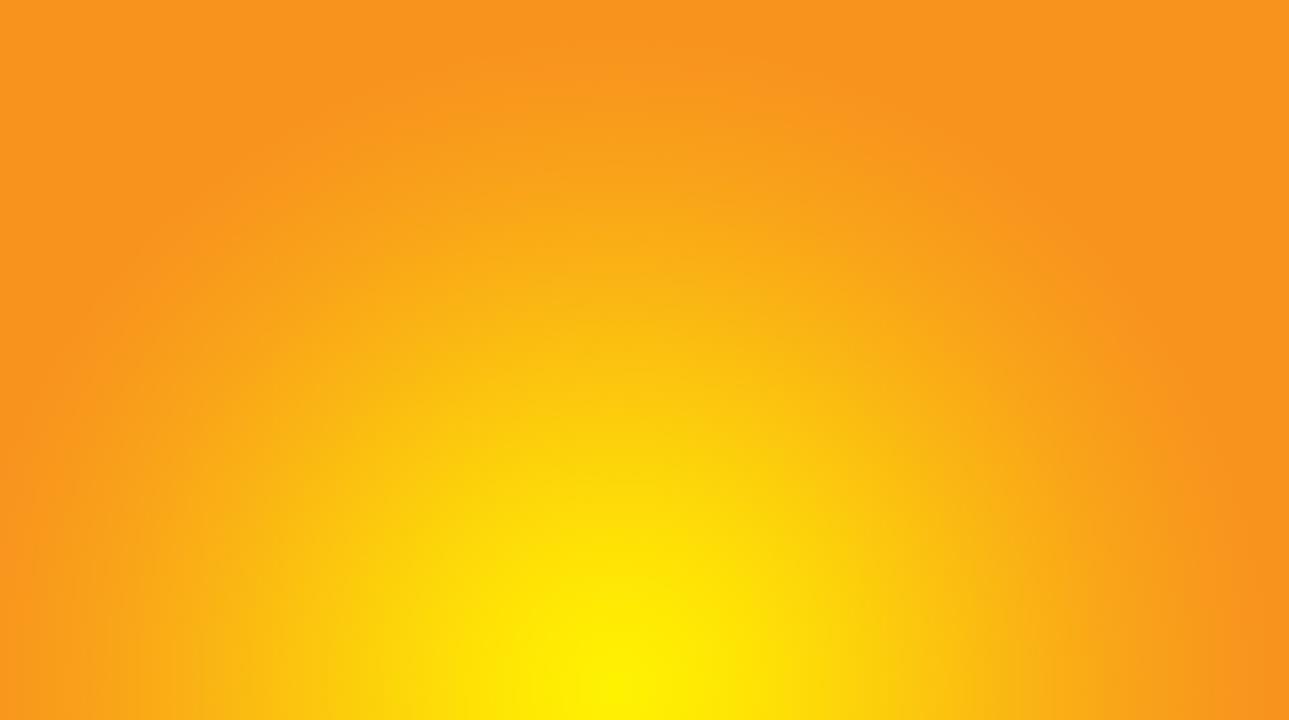 Тип проекта: информационно-творческий
По числу участников - групповой
По времени проведения - среднесрочный (сентябрь-ноябрь)
Участники: дети, педагоги, родители.
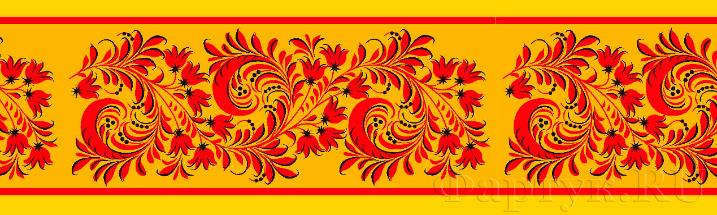 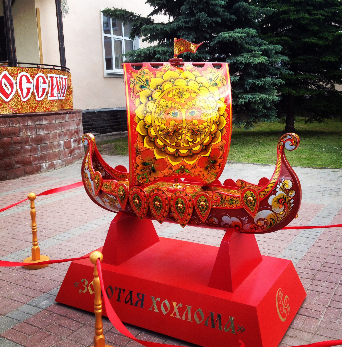 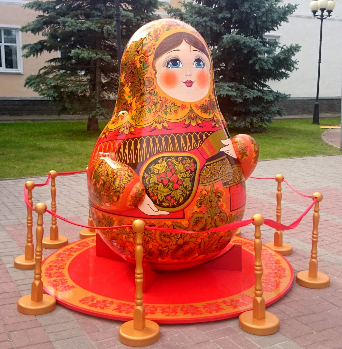 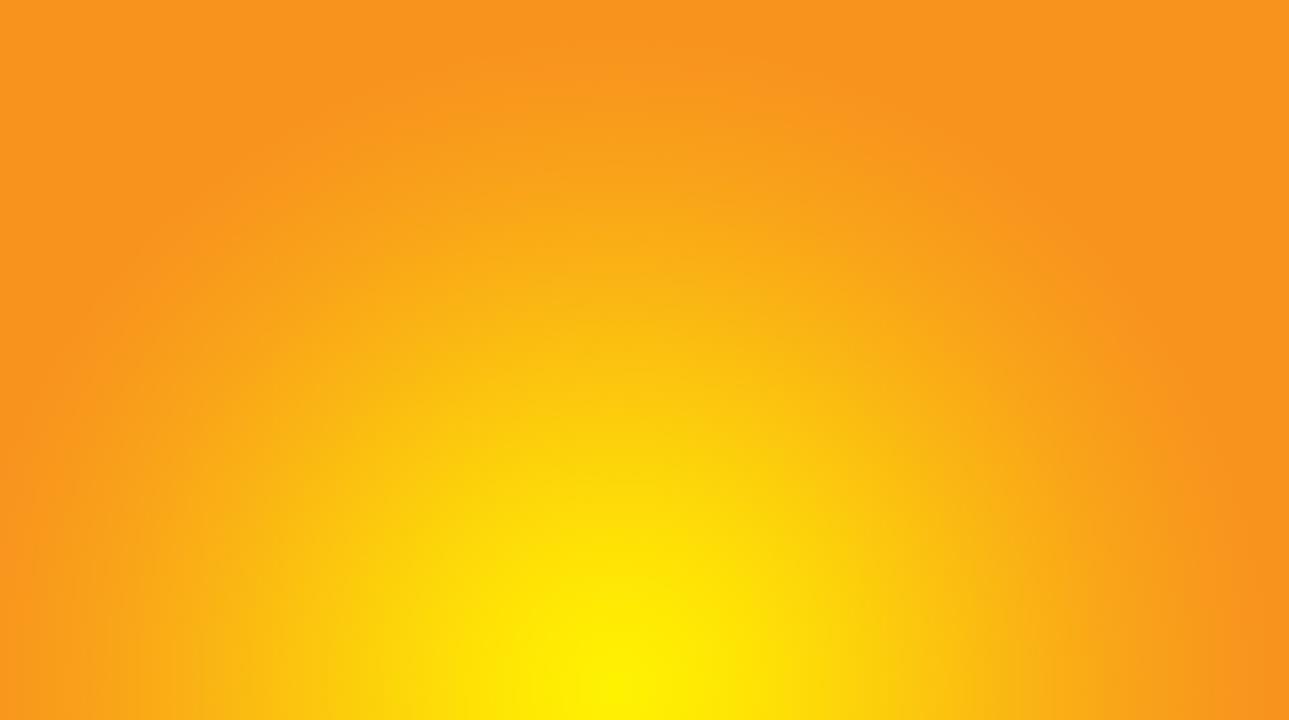 Этапы проекта
Подготовительный (определение темы работы над проектом, постановка проблемы и выявление её актуальности).
Основной (сбор и систематизация материалов в соответствии с темой).
Заключительный (анализ полученных знаний, подведение итогов, оформление результата).
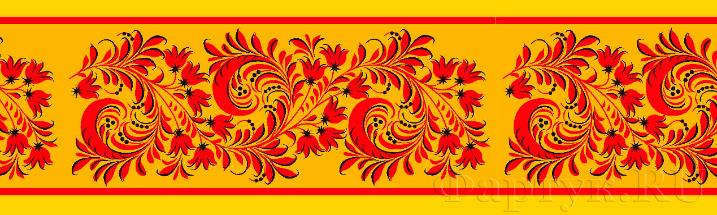 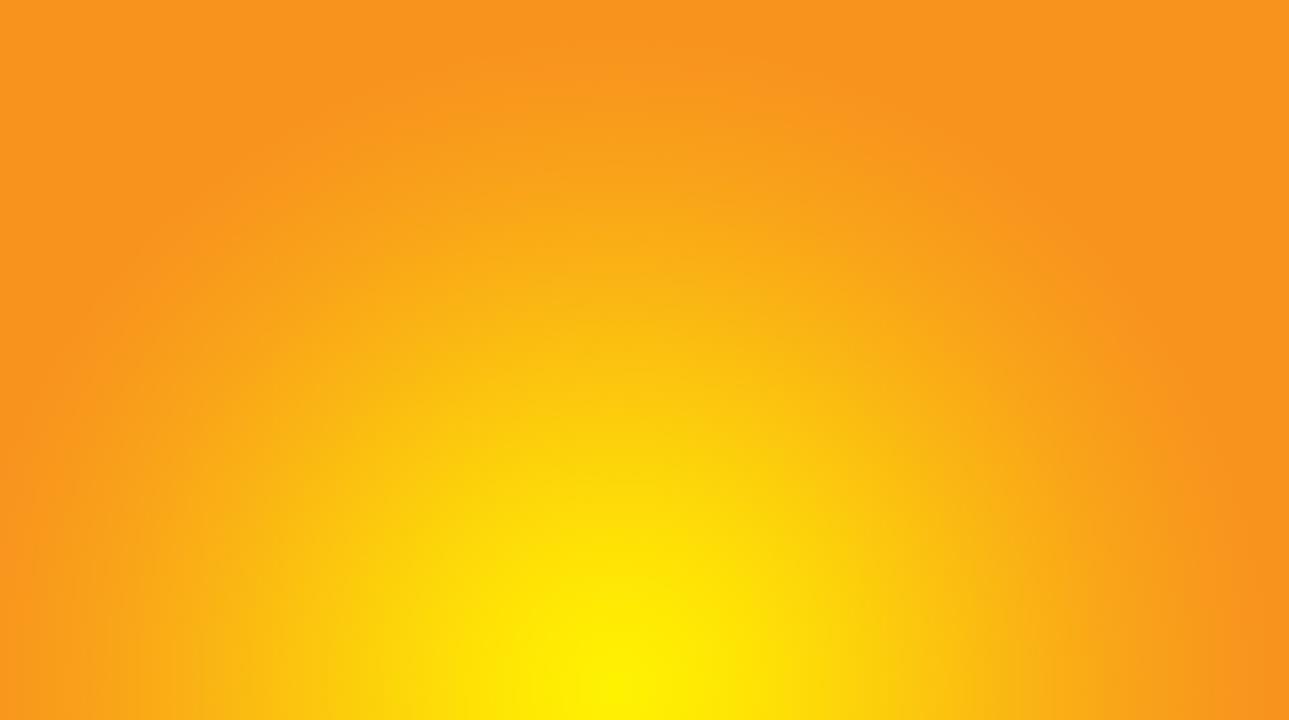 1-й этап
Подготовительный.
"Деятельность педагога и деятельность родителей"
Сбор экспонатов и оформление выставки "Золотая хохлома" в группе.

Создание мультимедийной презентации "Золотая Хохлома".

Разработка примерных конспектов занятий.
Подборка дидактических игр.
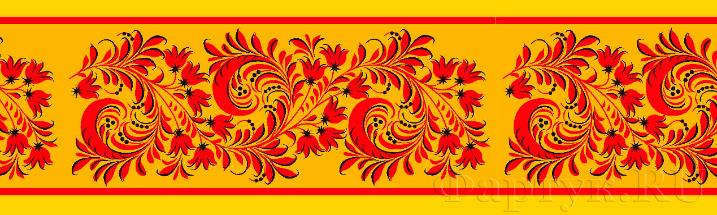 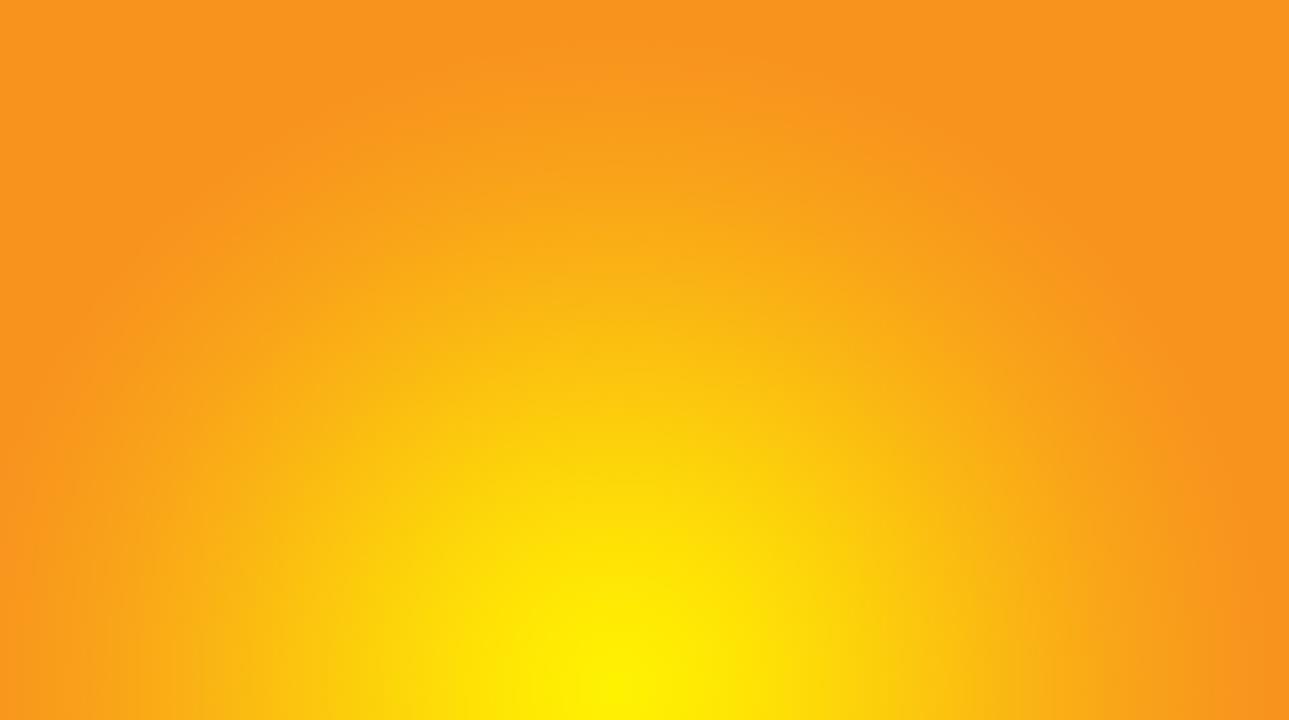 1-й этап
Подготовительный. Сентябрь.
"Деятельность педагога и деятельность родителей"
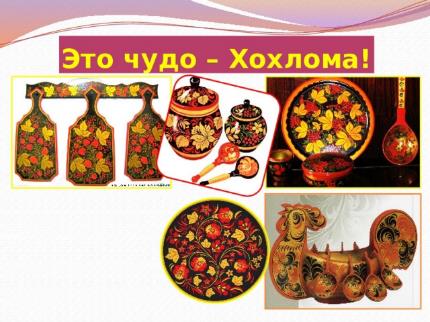 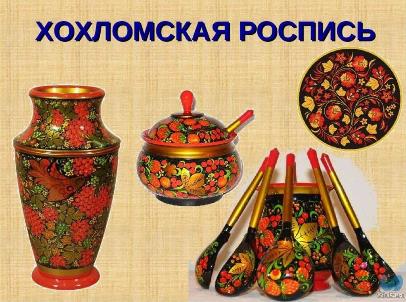 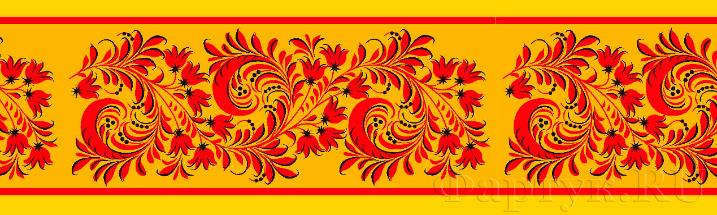 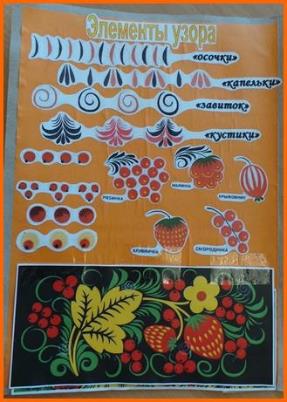 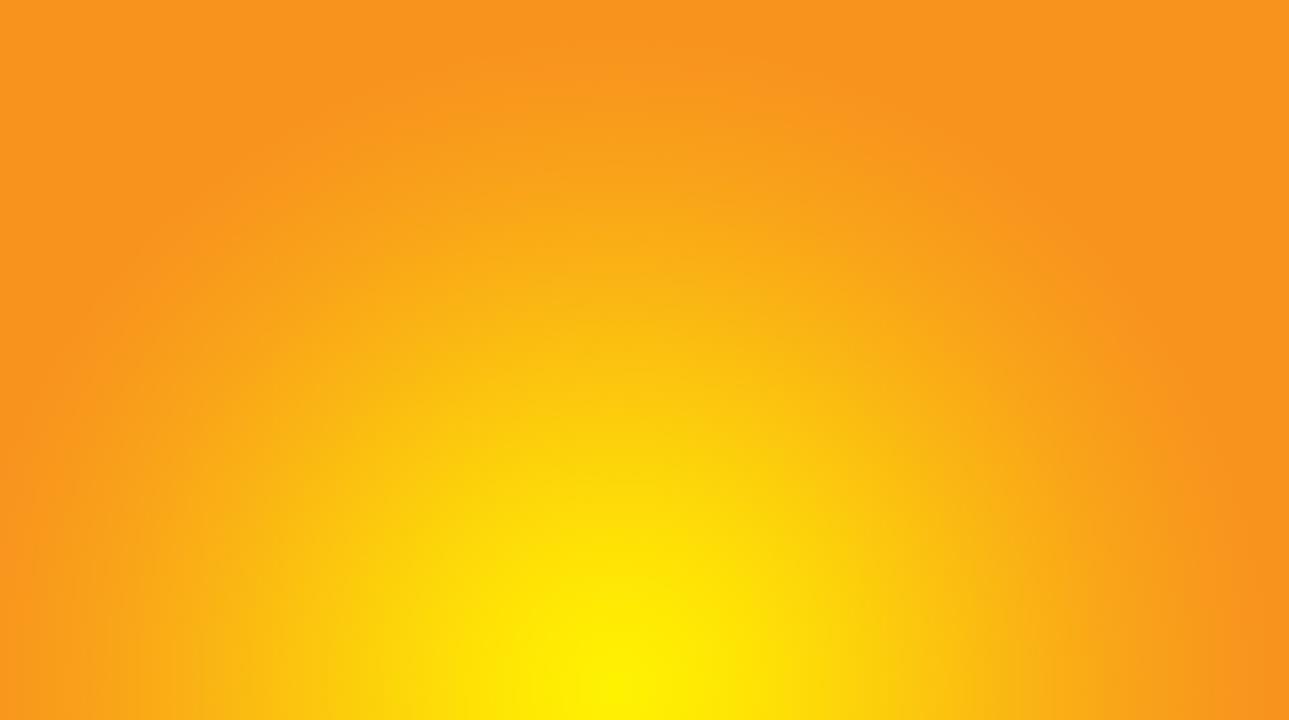 2-й этап
Основной.
"Деятельность детей, педагога и родителей"
Образовательная область "Коммуникация"
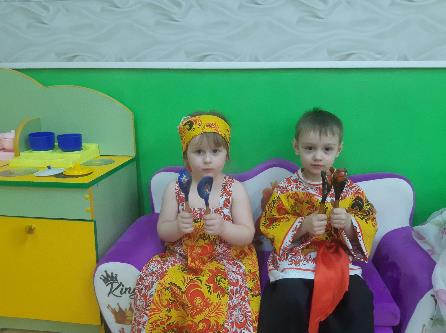 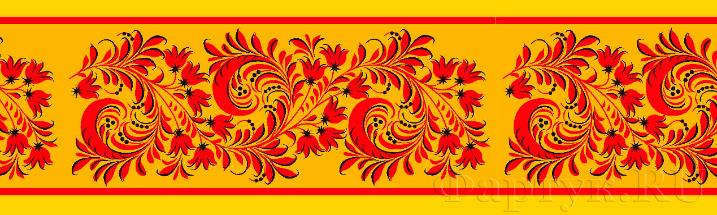 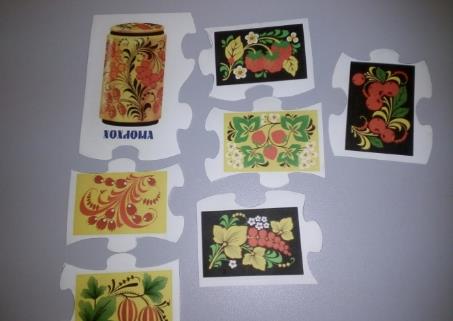 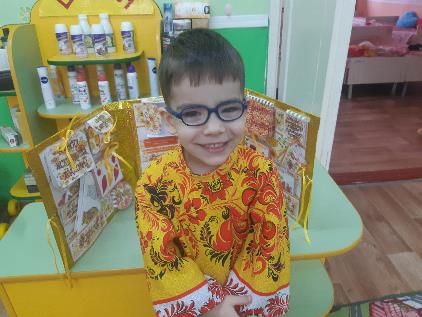 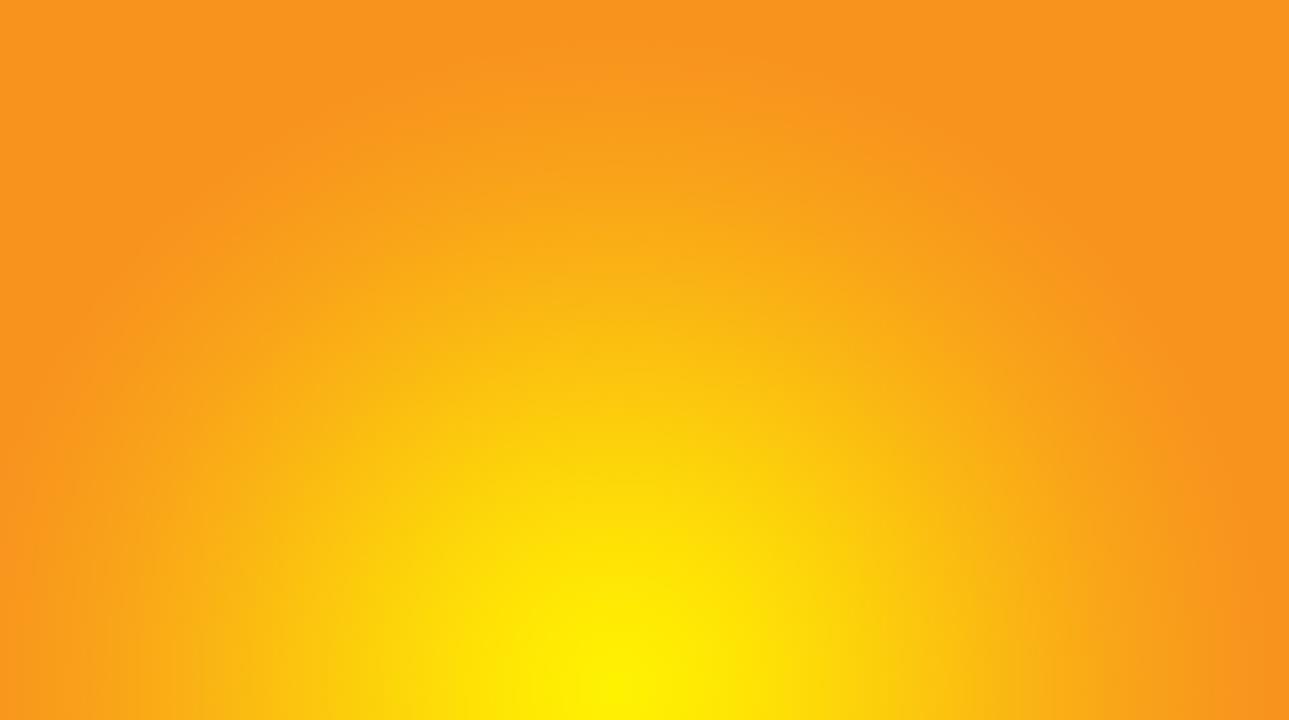 1-я неделя:
Познавательное развитие (окружающий мир)
Беседа "Знакомство детей с предметами прикладного народного промысла, выполненными техникой росписи Хохлома"
Активизирующая ситуация:
"Ребята, к нам сегодня в гости пришёл мишутка, который побывал на ярмарке, посмотрите, что у него в руках? Ложечка, да не простая, а золотая...
Вторая половина дня
Разучивание потешек по теме "Хохлома"
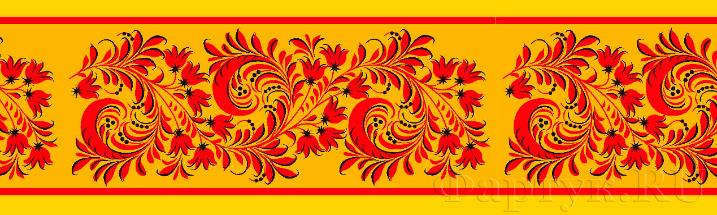 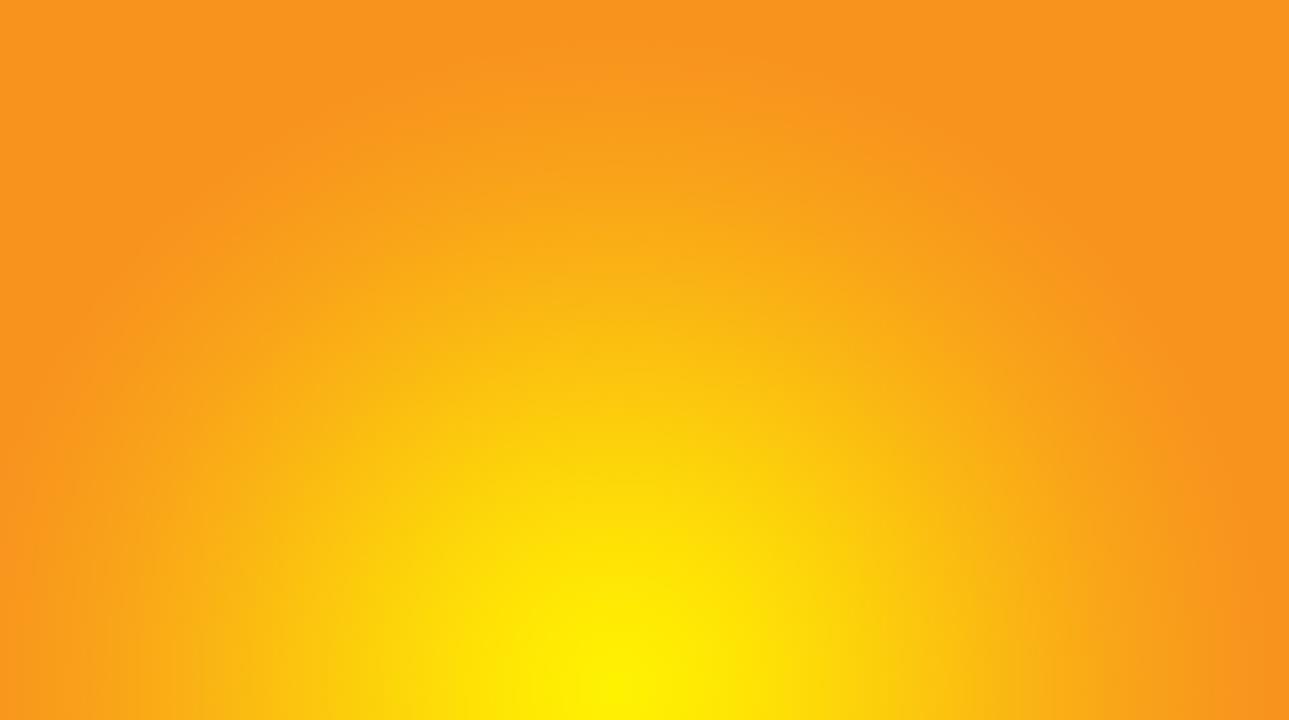 Первая половина дня.
Развитие речи.
Проведение народной хороводной детской игры "На весёлой ярмарке"
Активизирующая ситуация:
Звучат народные мотивы, шум ярмарки...
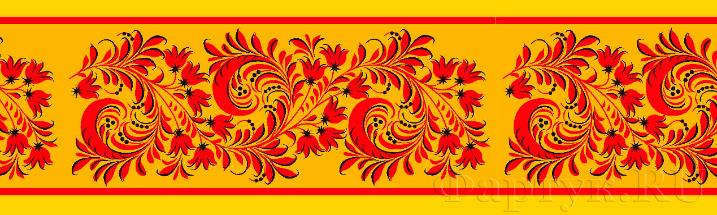 Вторая половина дня.
Театрализованная игра "Лиса со скалочкой".
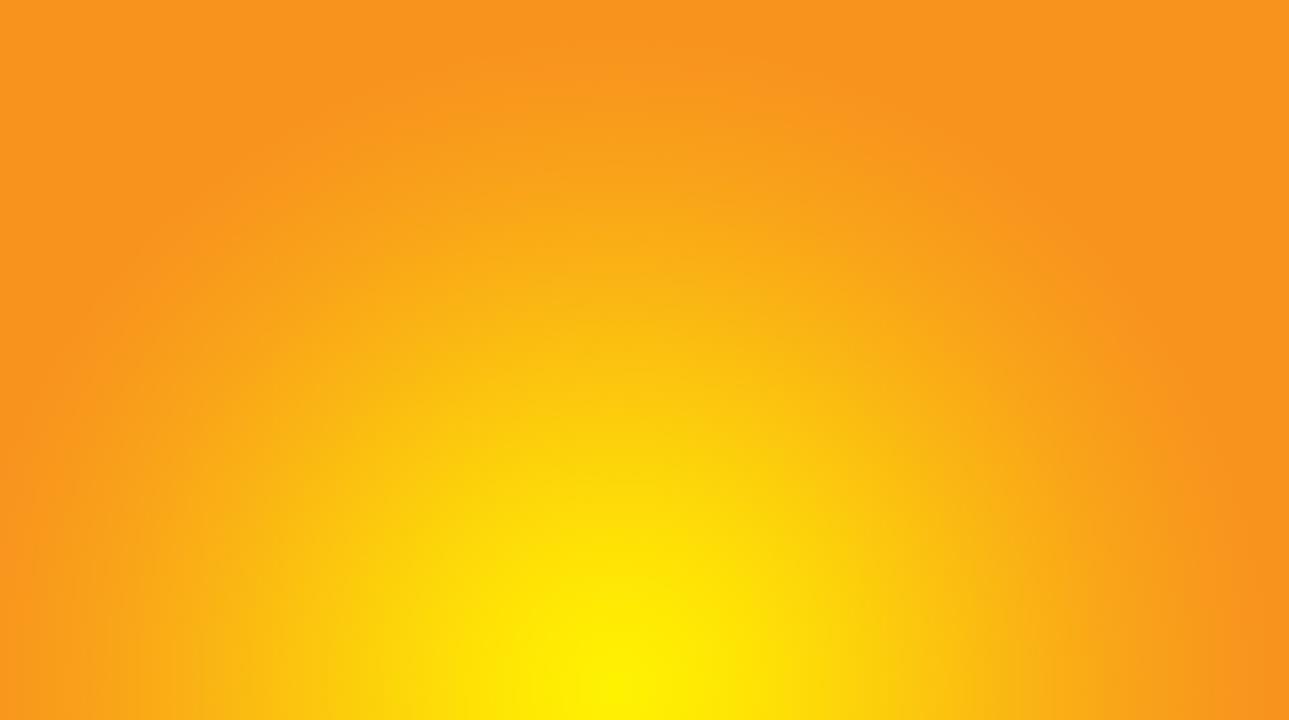 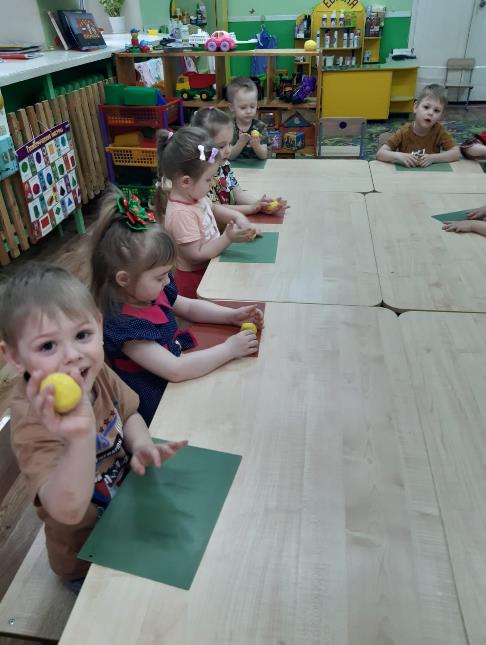 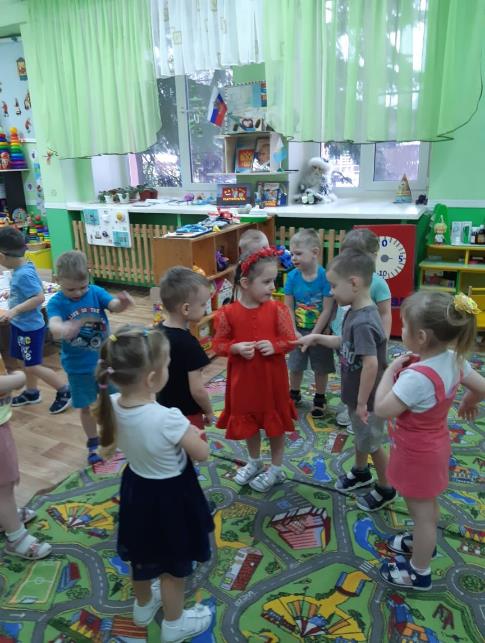 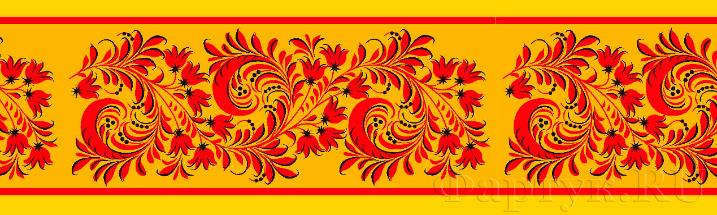 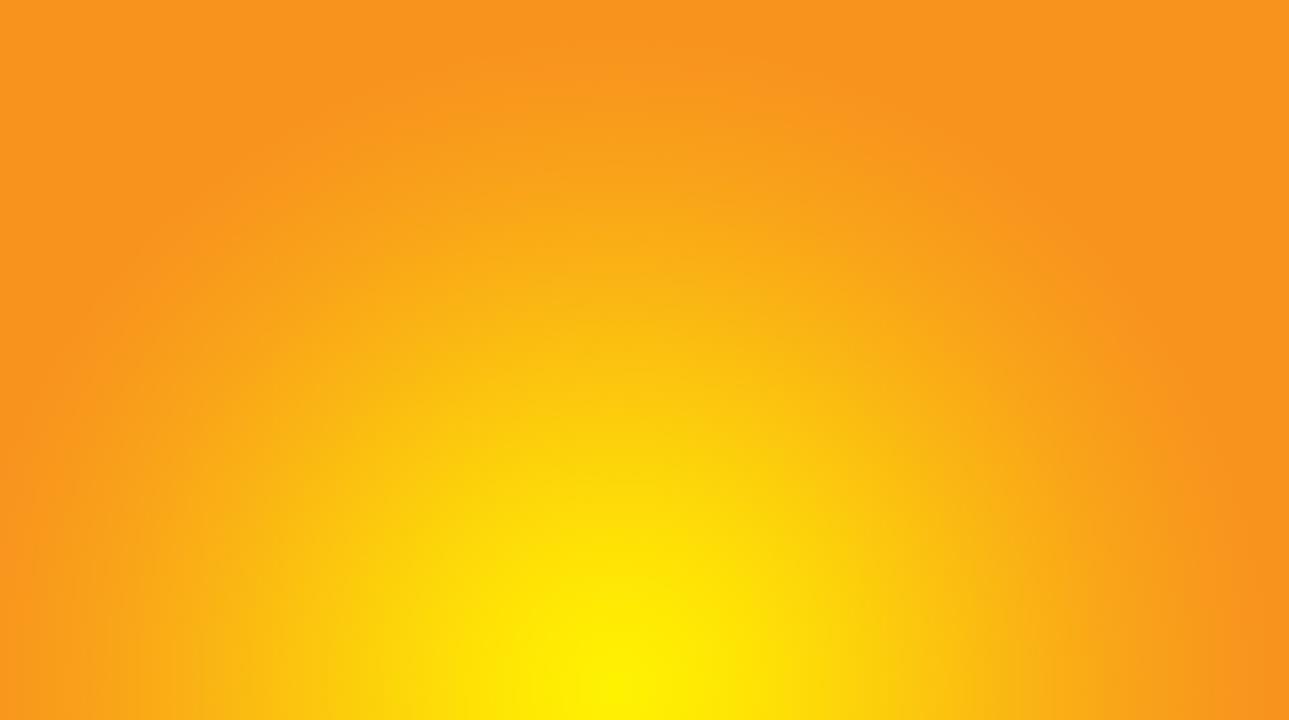 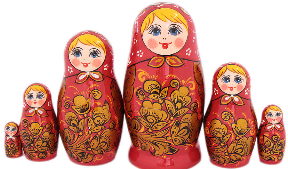 2-я неделя:
Первая половина дня.
Познавательное развитие (ФЭМП)
Закрепление умений различать одинаковые по форме и цвету, но разные по величине и форме предметы, используя слова: большой, маленький.

Активизирующая ситуация:
Ребята, сегодня к нам в гости пришла русская красавица-матрёшка с сестричками, давайте посмотрим, какая из них самая старшая...
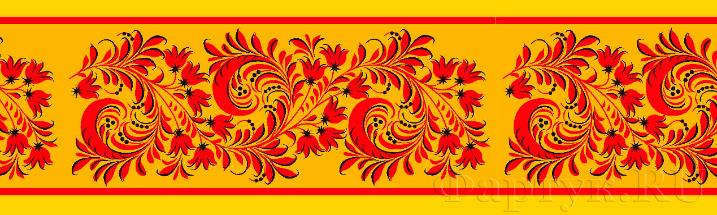 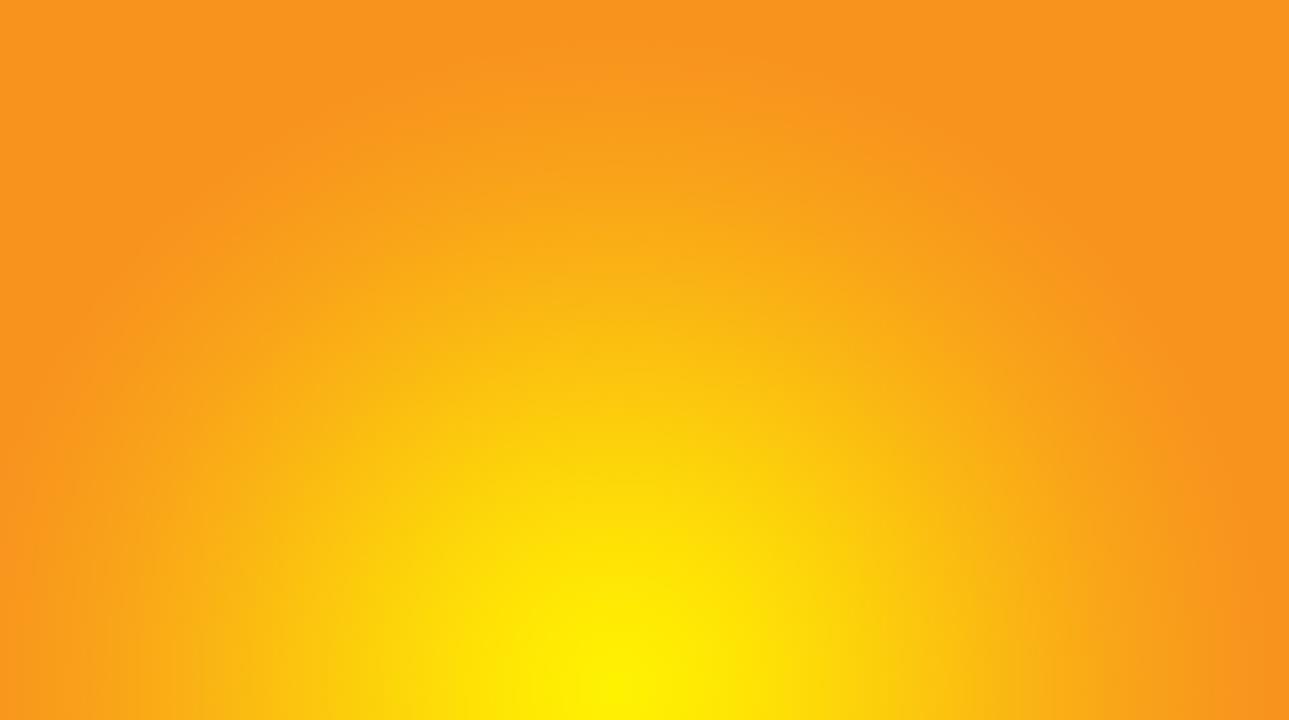 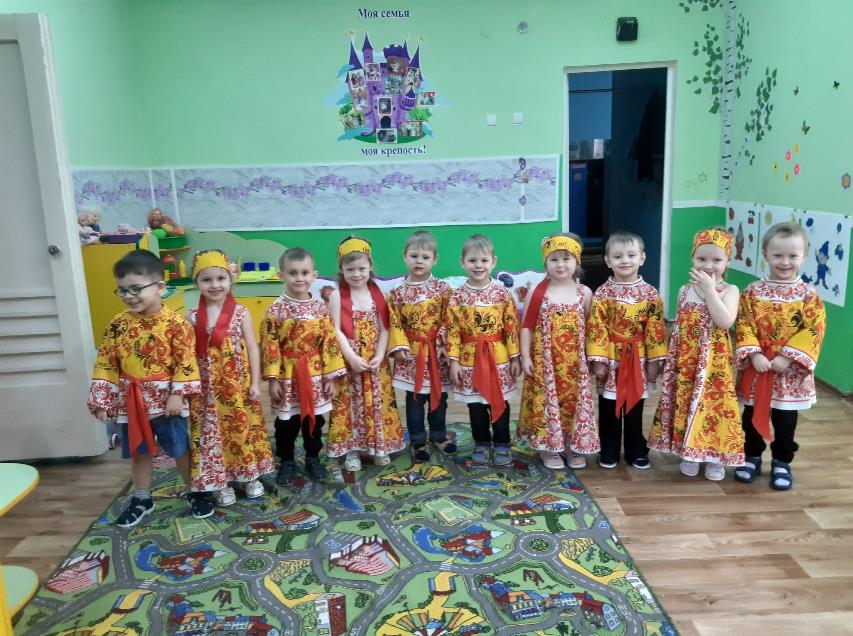 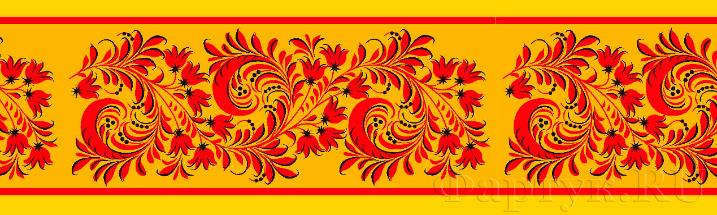 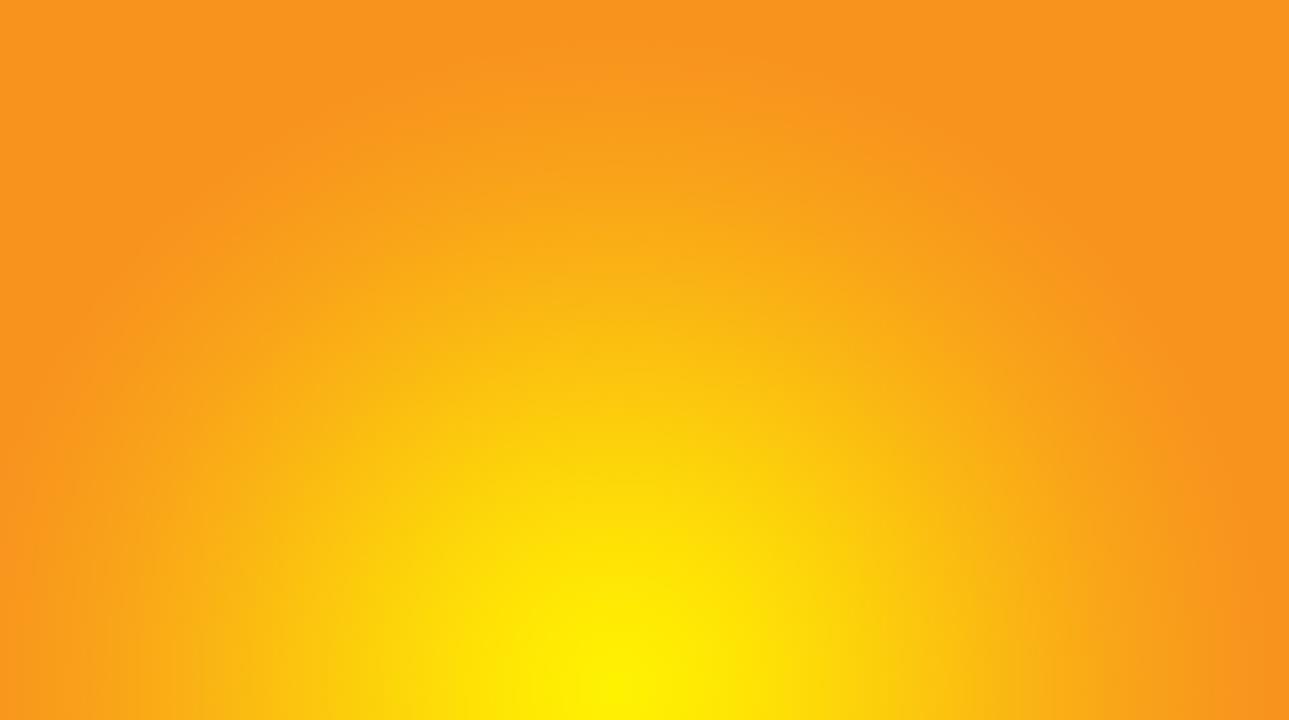 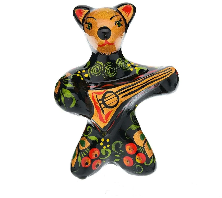 3-я неделя:
Первая половина дня.
Художественно-эстетическое развитие.
Лепка "Бочонок для мёда"

Активизирующая ситуация:
Наш друг Мишутка любит мёд, давайте подарим ему бочонки для мёда...


Вторая половина дня.
Д/и "Разноцветная хохлома"
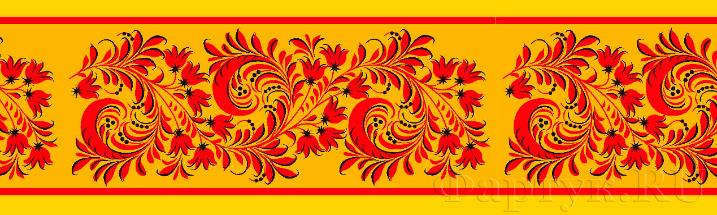 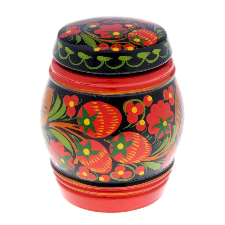 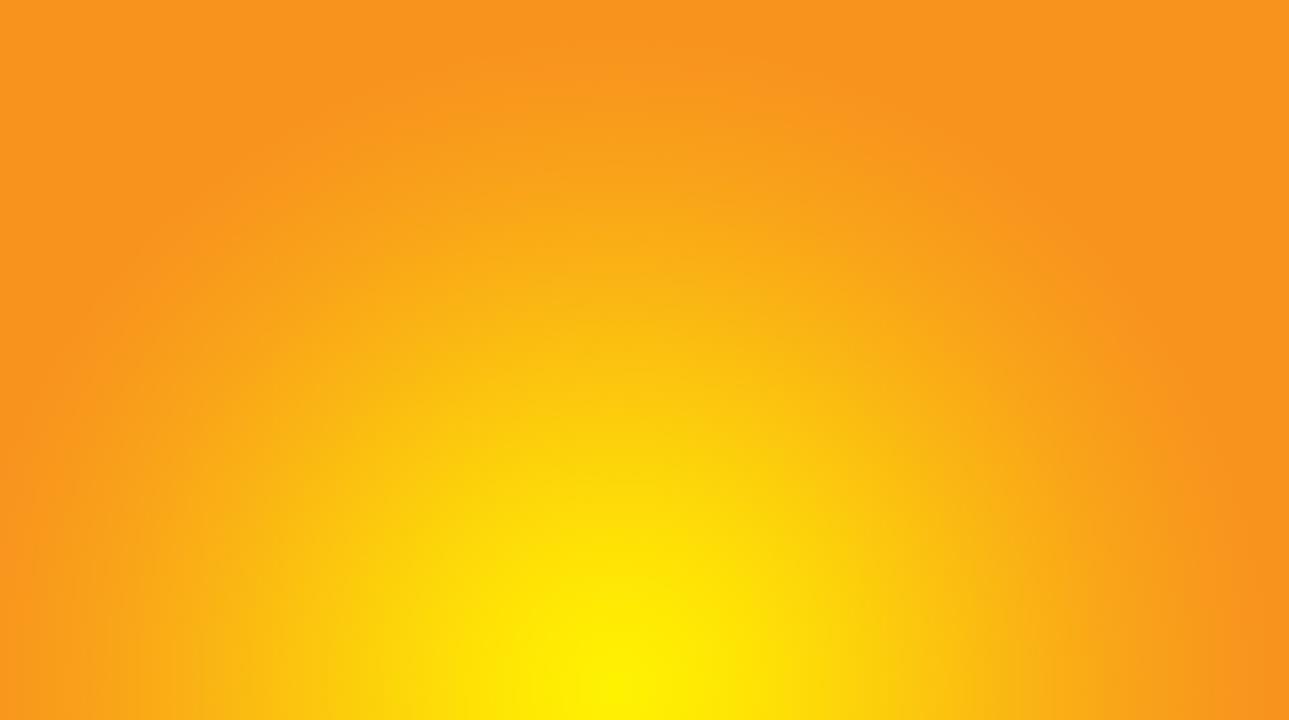 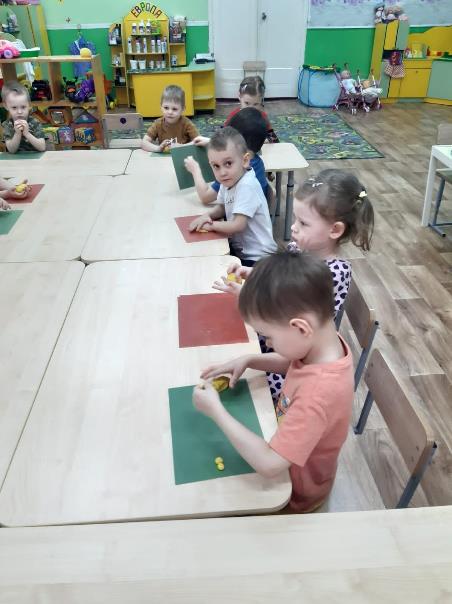 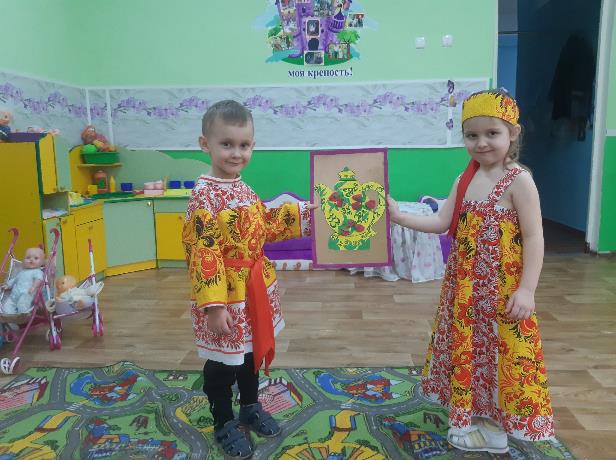 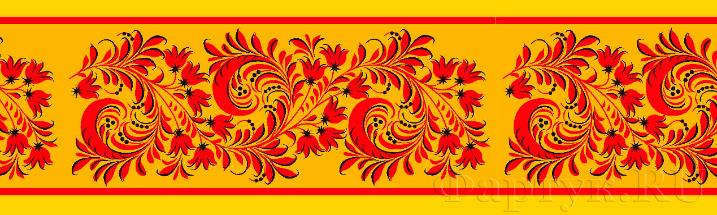 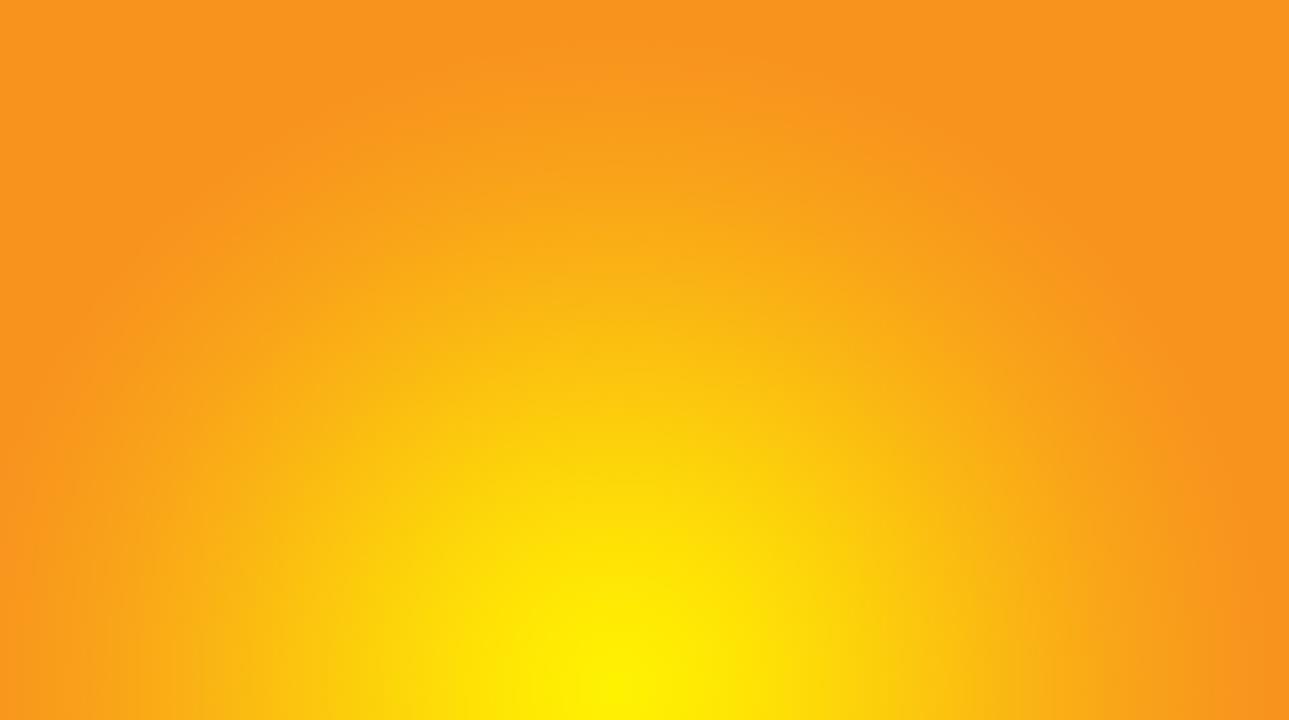 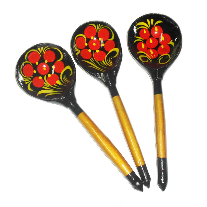 4-я неделя:
Первая половина дня.
Художественно-эстетическое развитие.
Рисование "Расписная ложечка для Мишутки"
Активизирующая ситуация:
Чтобы наш друг Мишутка не ел мёд лапой, давайте подарим ему красивые расписные ложки...

Вторая половина дня.
Игра-путешествие "Хохломская сказка"
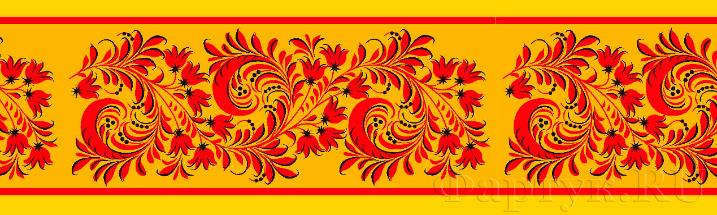 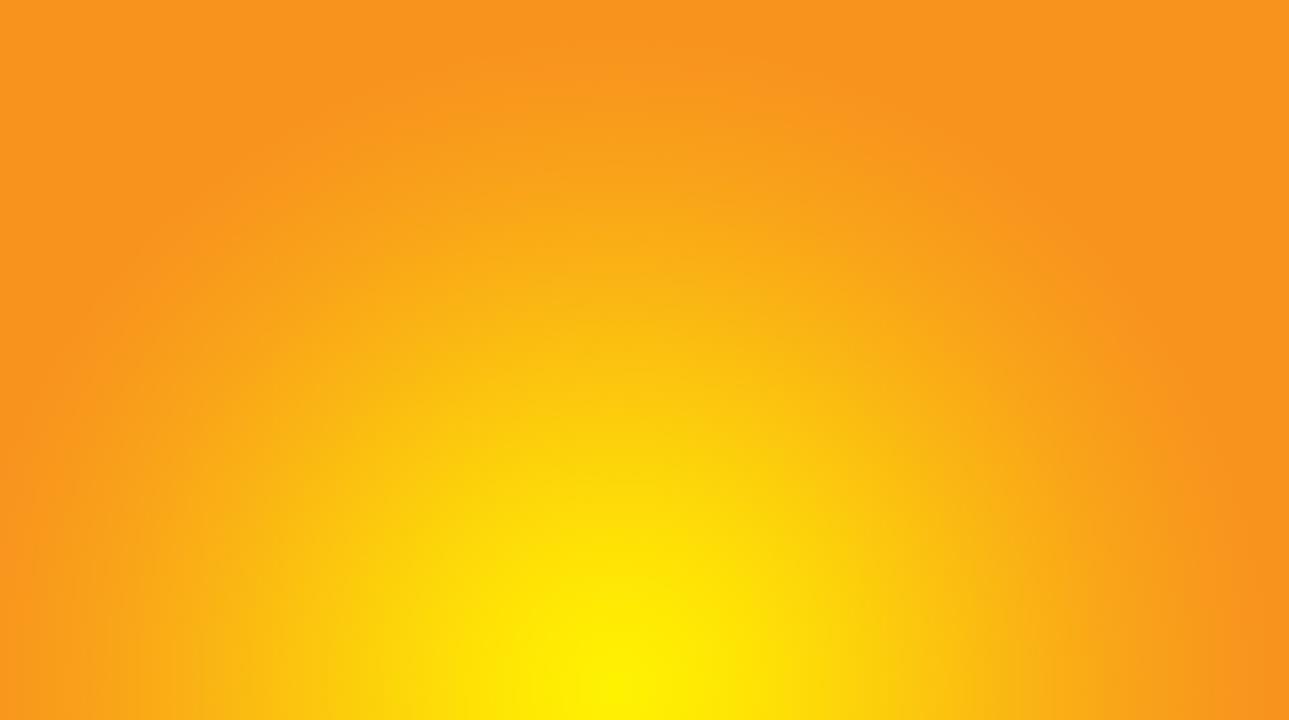 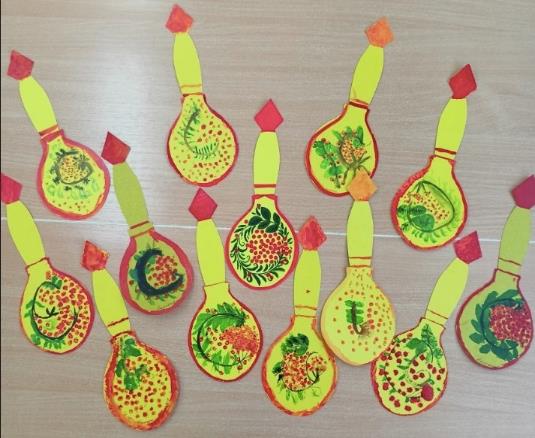 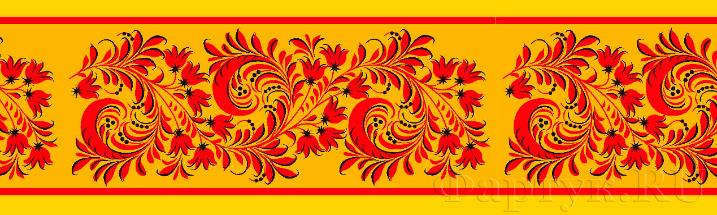 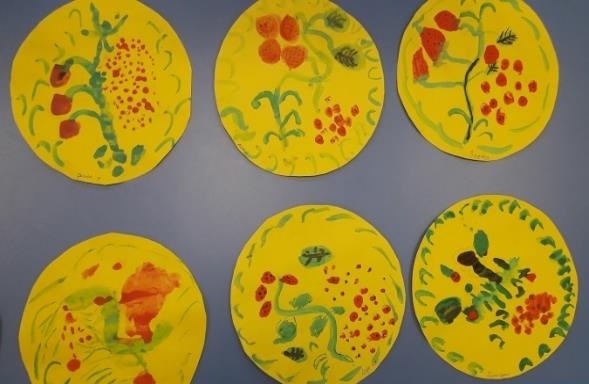 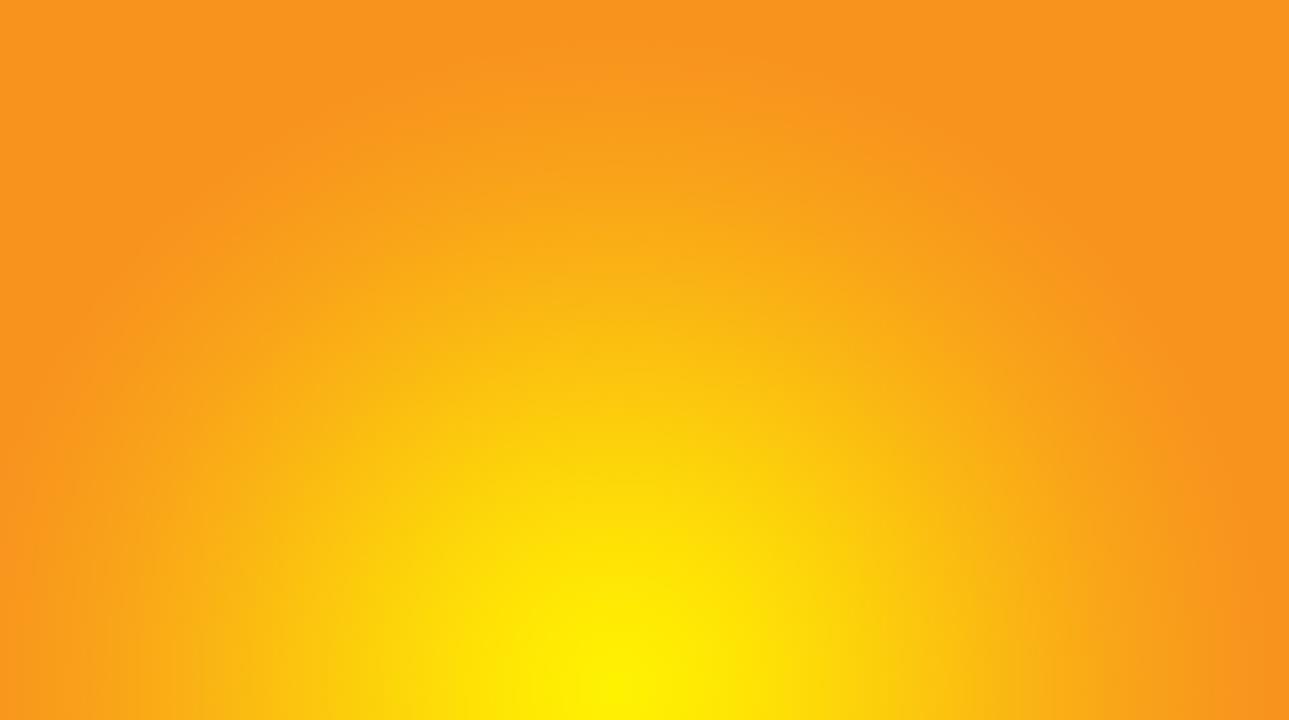 Методическое обеспечение:

Василенко В.М. "Искусство хохломы",  2009.
Емельянова Т.И. "Золотая Хохлома". Альбом, 2010.
Жегалова С.К. "Русская народная живопись"/ Жегалова С.К. Прикладное искусство, 2008.
Хохломская роспись, Орлова Л.В., рабочая тетрадь по основам народного искусства.
Ресурсы Интернета.
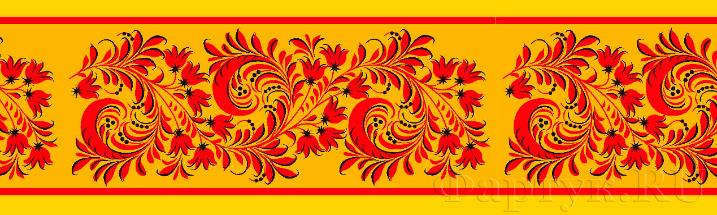 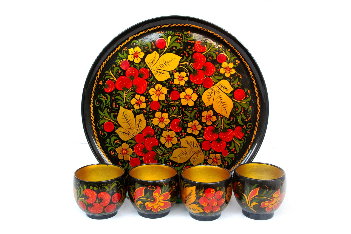 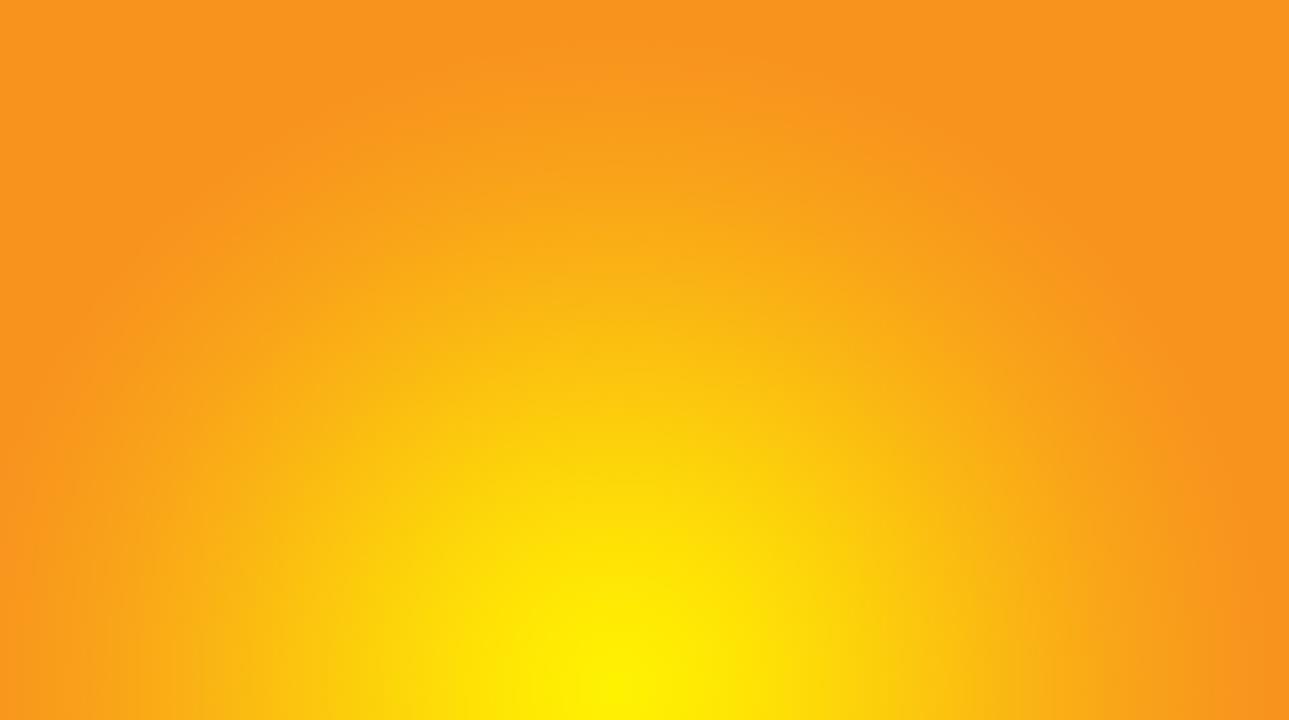 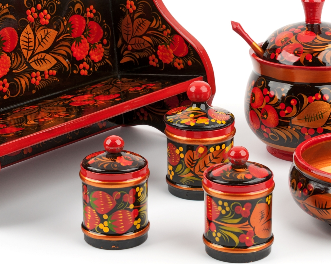 Спасибо 
За
Внимание!
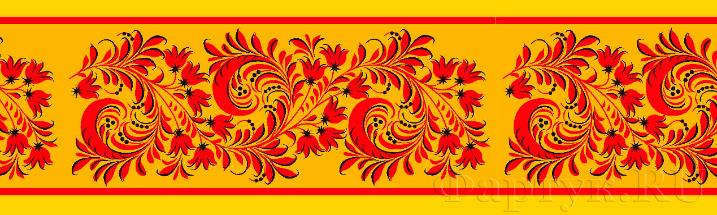 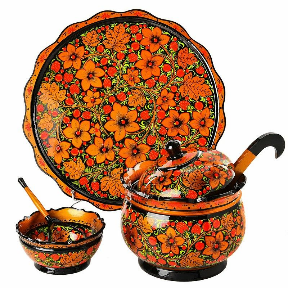